TheTheory of Multiple Intelligences
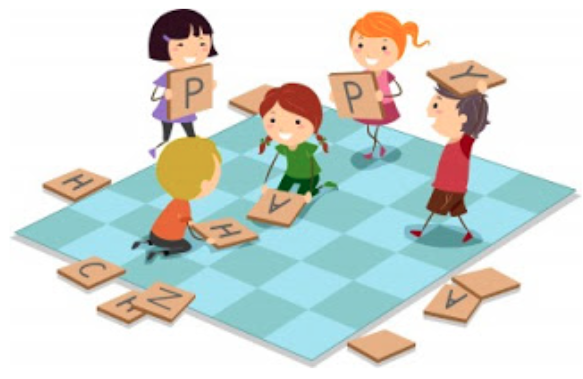 by Mgr. Zuzana Pohlová
[Speaker Notes: Neologism]
INTELLIGENCE
IQ TESTS

INTELLECTUAL POTENTIAL

CAN BE MEASURED

DIFFICULT TO CHANGE
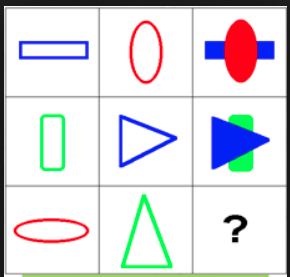 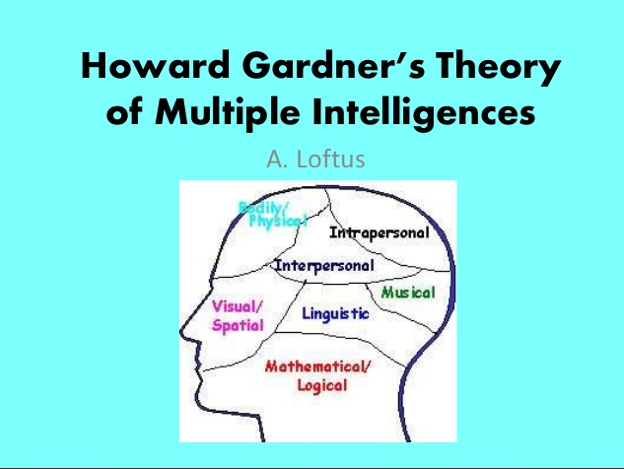 Howard Gardner´s Theory of Multiple Intelligences
INTELLIGENCE = A SET OF ABILITIES, TALENTS			      AND MENTAL SKILLS

WE ARE ALL SMART 

STUDENTS LEARN BEST WHEN ENGAGED IN ACTIVITIES THAT TAKE ADVANTAGE OF THEIR STRENGTHS
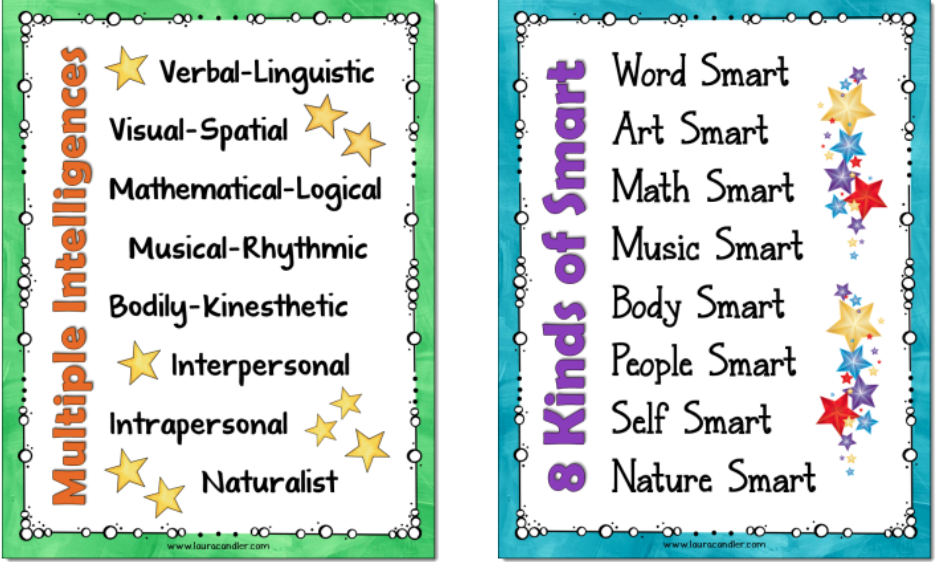 www.lauracandler.com
FLASHCARDS
GREAT RESOURCE FOR ESL KIDS LESSON
CHILDREN – VISUAL LEARNERS
LOTS OF VOCABULARY RELATED GAMES
WORD SMART
PICTURE SMART
BODY SMART
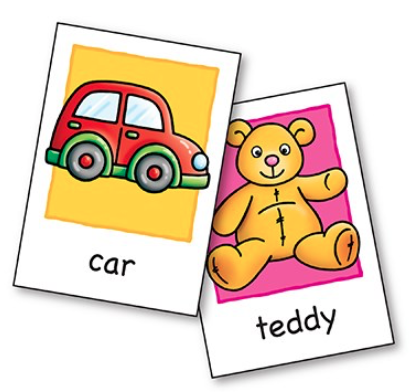 PEOPLE SMART
SELF SMART
LOGIC SMART
MUSIC SMART
NATURE SMART
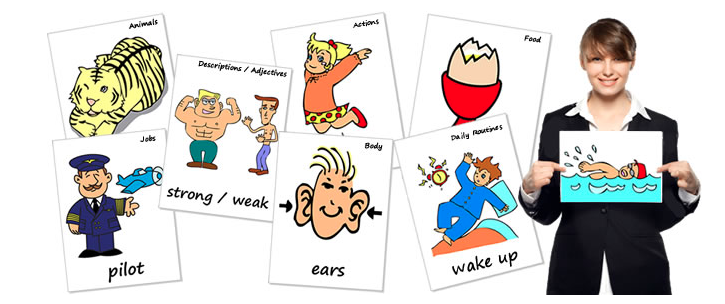 DRILLING/ CIRCLE DRILLING     
DRAWING
NOUGHTS AND CROSSES
SORTING
MIMING
FLASHCARDS SENTENCES
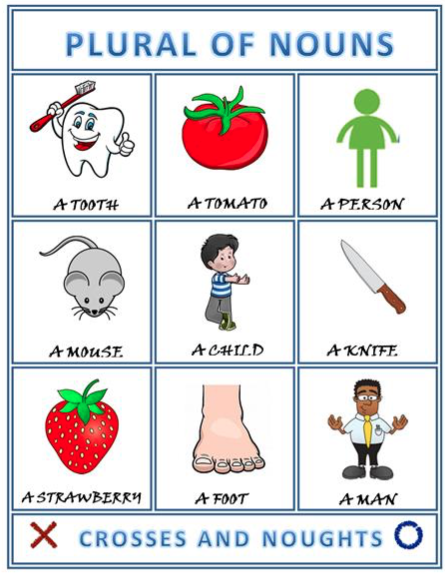 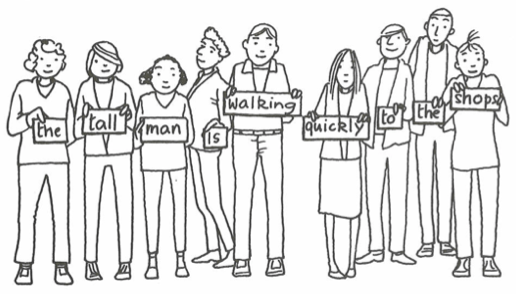 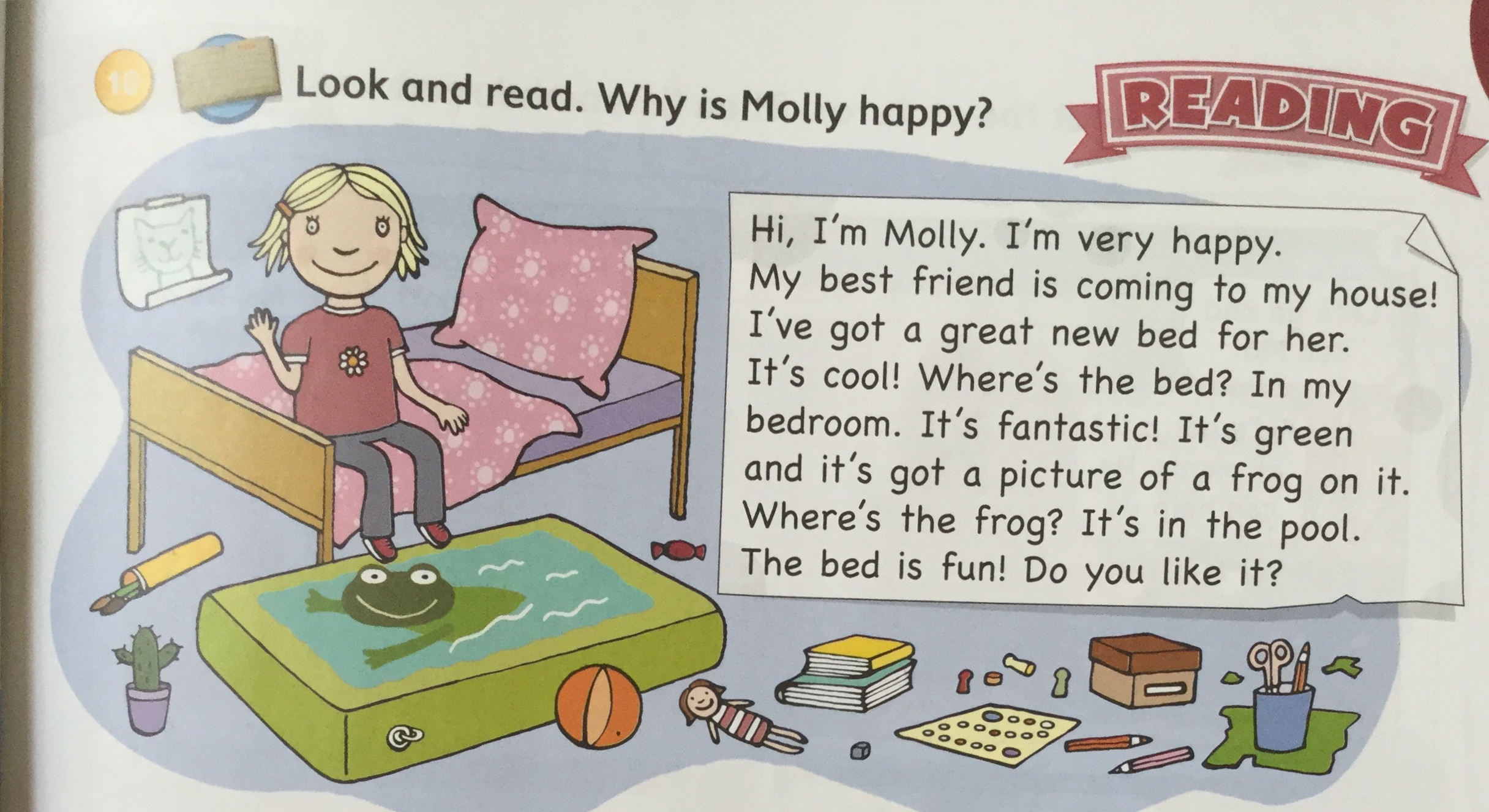 MORE PRACTICE
WORD SMART
READ AND CIRCLE.

1. Molly is (happy / hungry).
2. She’s got a new (book / bed).
3. It’s got a picture of a (snake / frog) on it.

PUPILS WRITE MORE SENTENCES WITH TWO OPTIONS
Underline some words
Delete the words
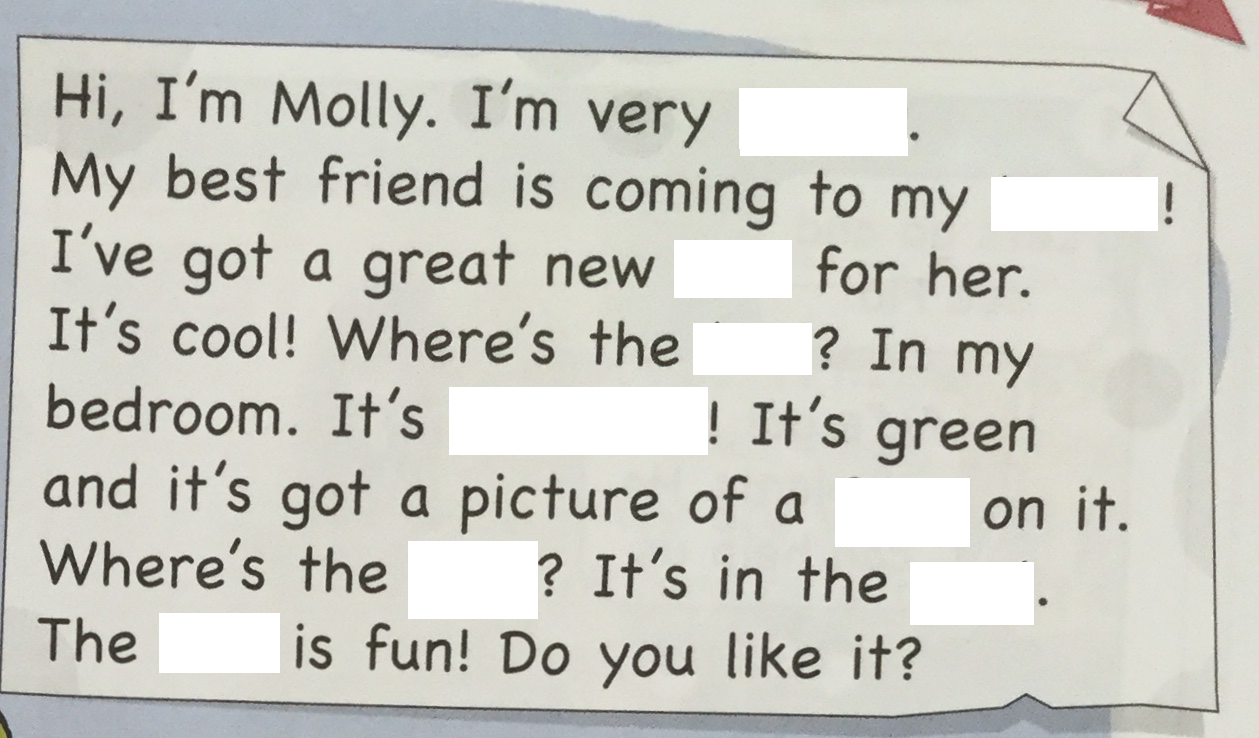 Ask the pupils to draw pictures
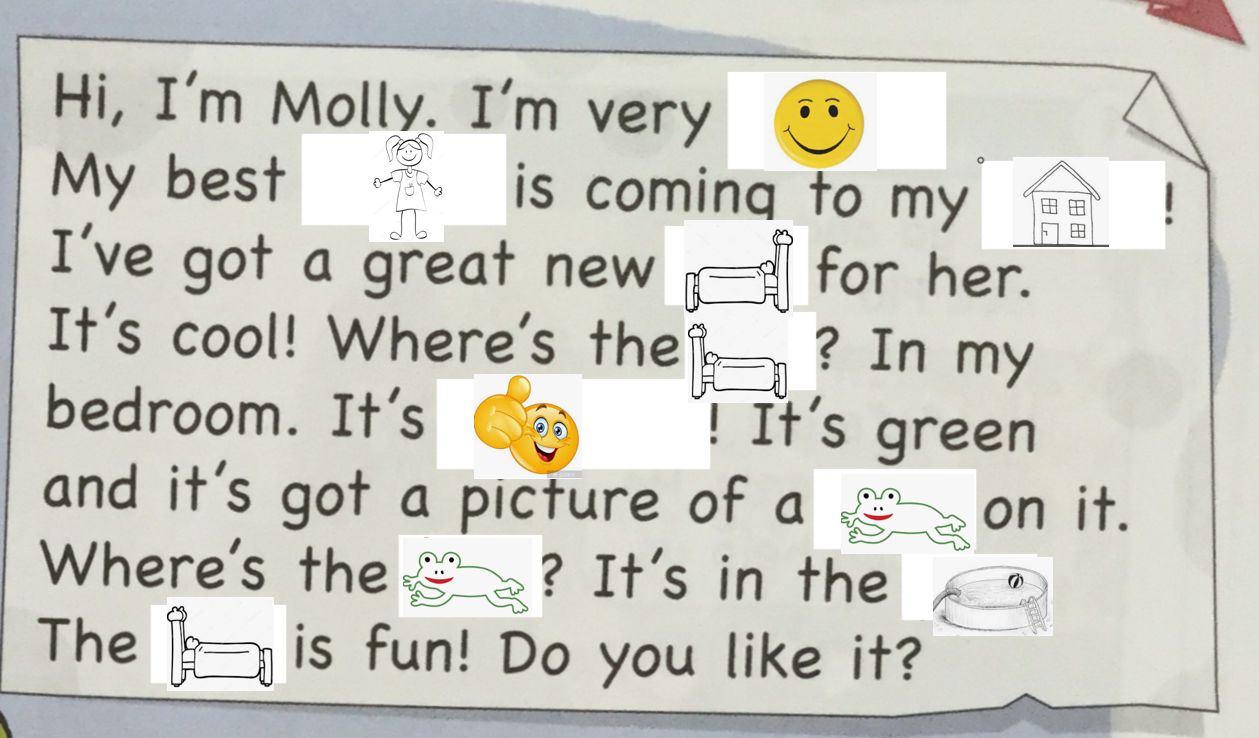 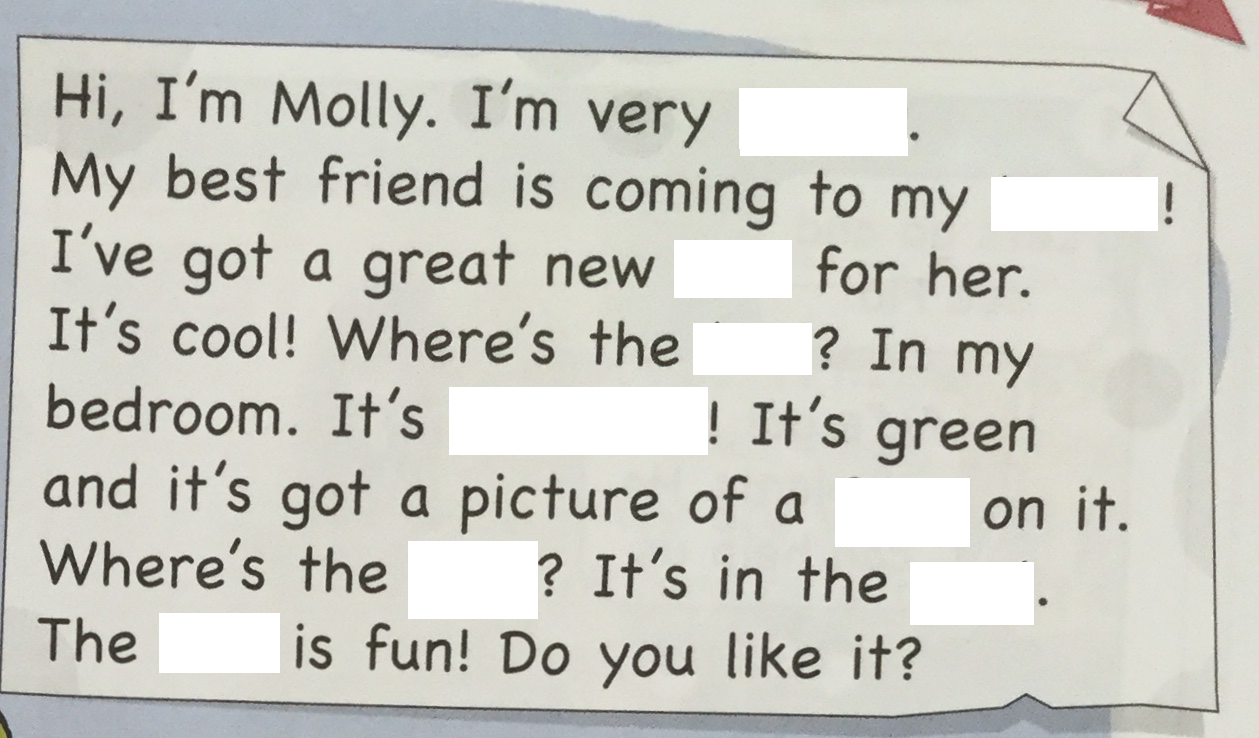 The pupils
 read the text 
again
[Speaker Notes: They can do it with one partner or more partners to get more practice. You could ask them to move around the classroom and change partners.]
Do you remember?
What about your bed/room?
[Speaker Notes: You could check how much they remember. Ask them to write about Molly´s bed. Thus they will have to produce some language, this way they will become more confident users of English.]
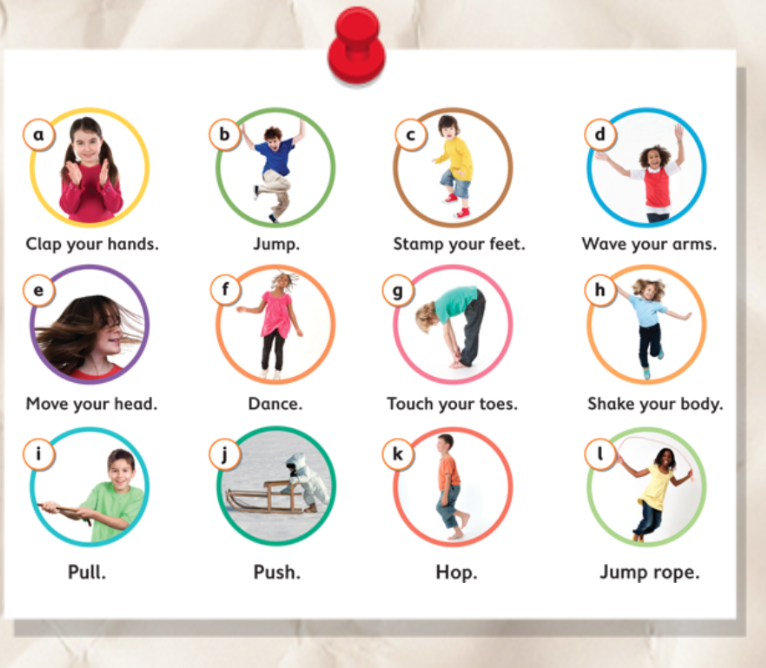 BODY SMART
CHOOSE 
YOUR 
ACTIONS
AND TURN 
THEM INTO
 AN
EXERCISE ROUTINE
INPUT LANGUAGE

I want ………..
…………. first/next/last.
[Speaker Notes: Typical body smart activity but if play music while doing the actions, it will be perfect for music smart learners as well.]
Learning Grammar through Songs
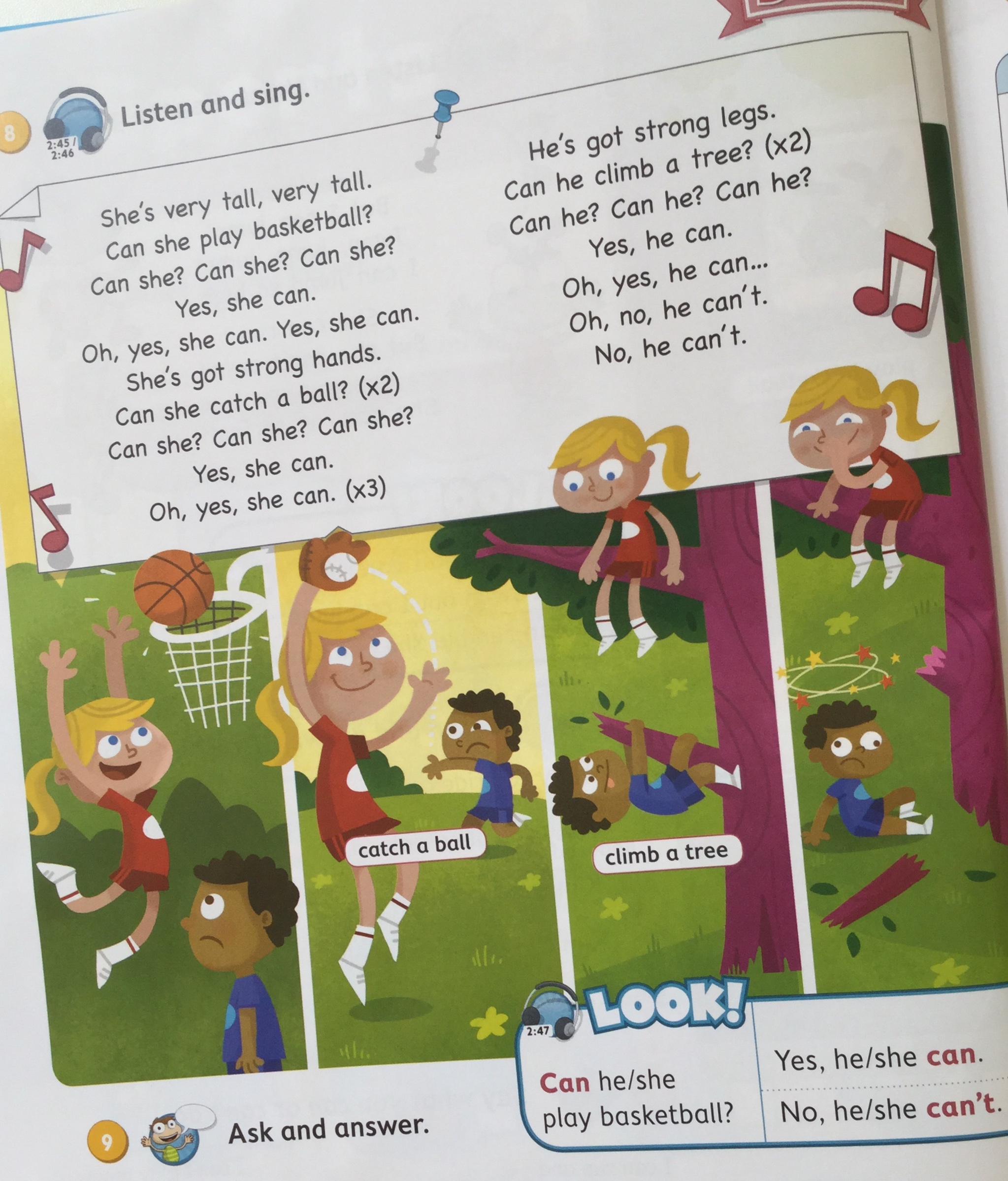 ride a bike
play baseball
play handball
kick a ball
throw a ball
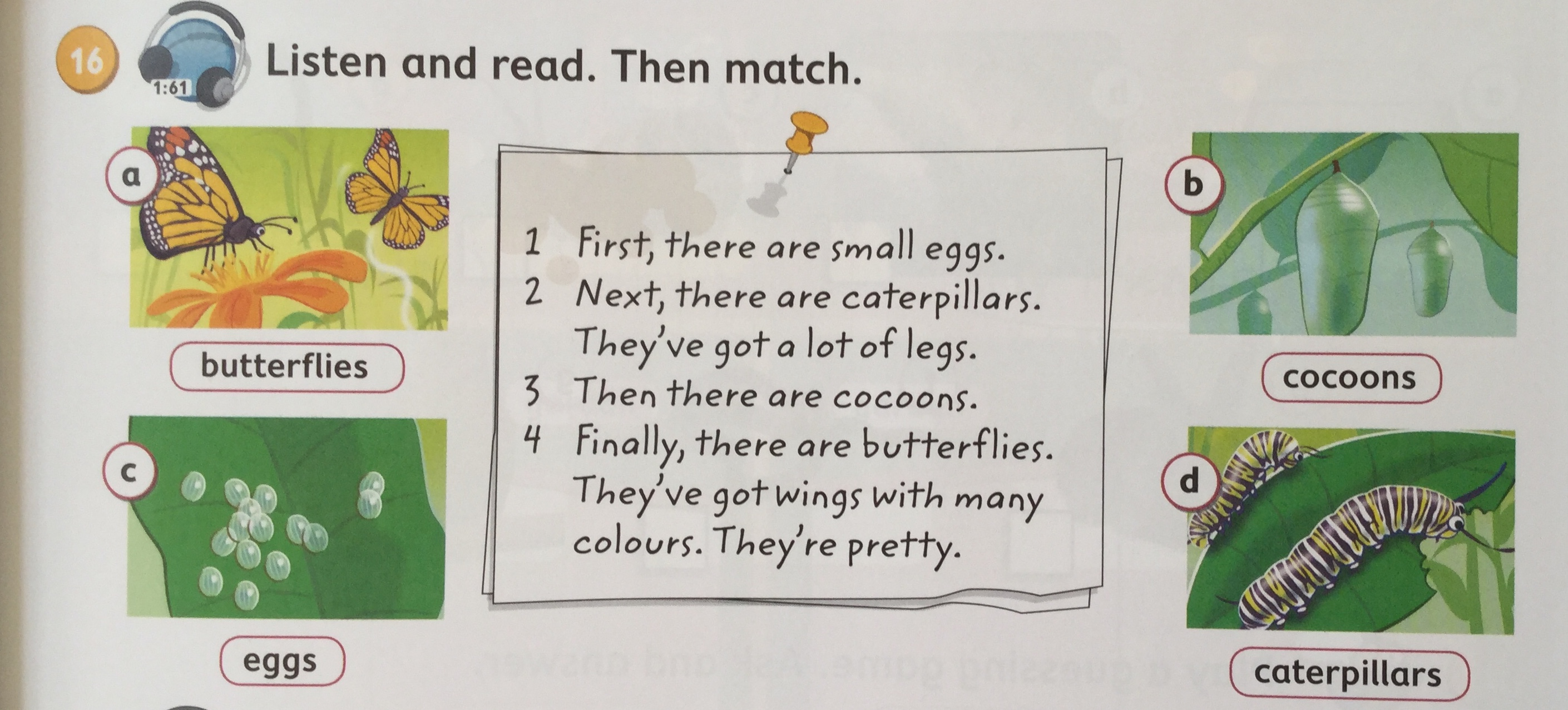 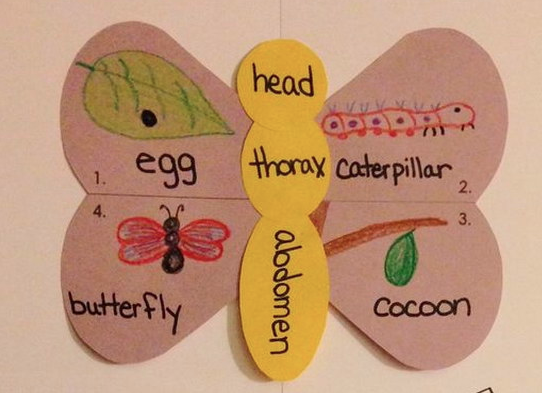 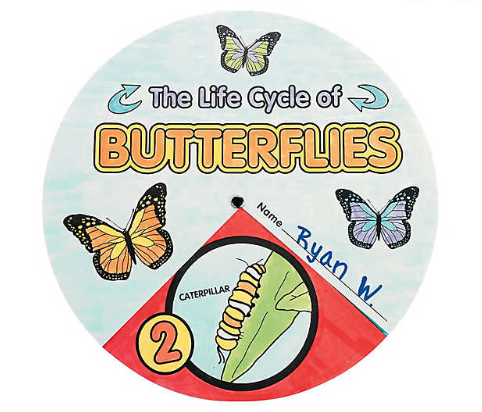 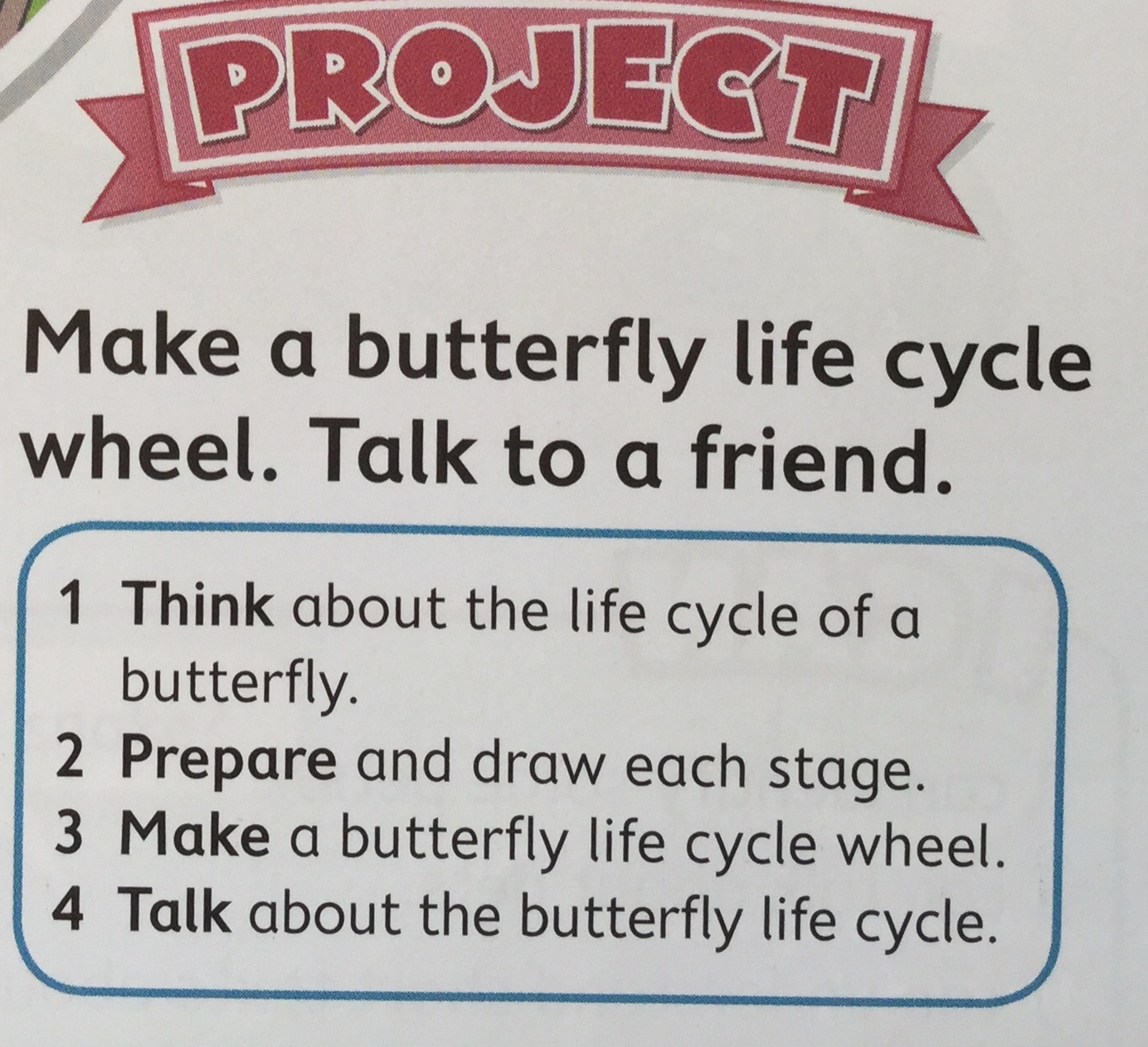 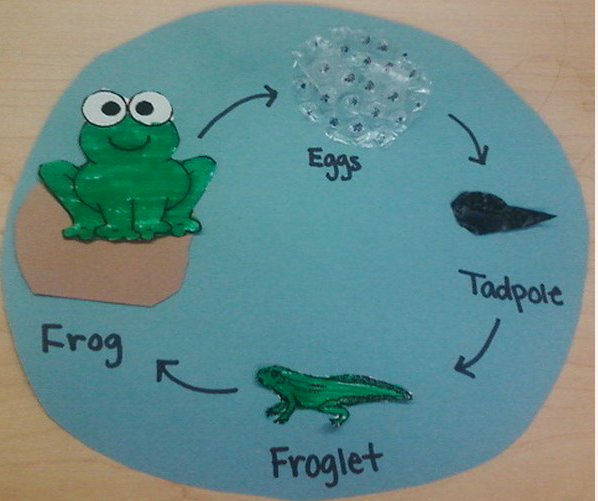 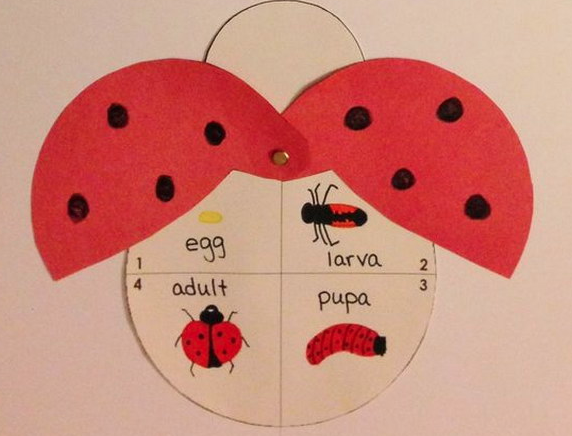 LISTENING
LISTEN AND MAKE A PICTURE ABOUT THE HOLIDAY DESCRIBED
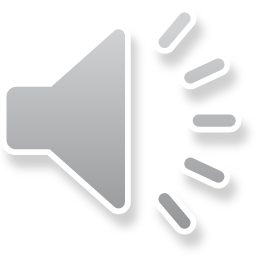 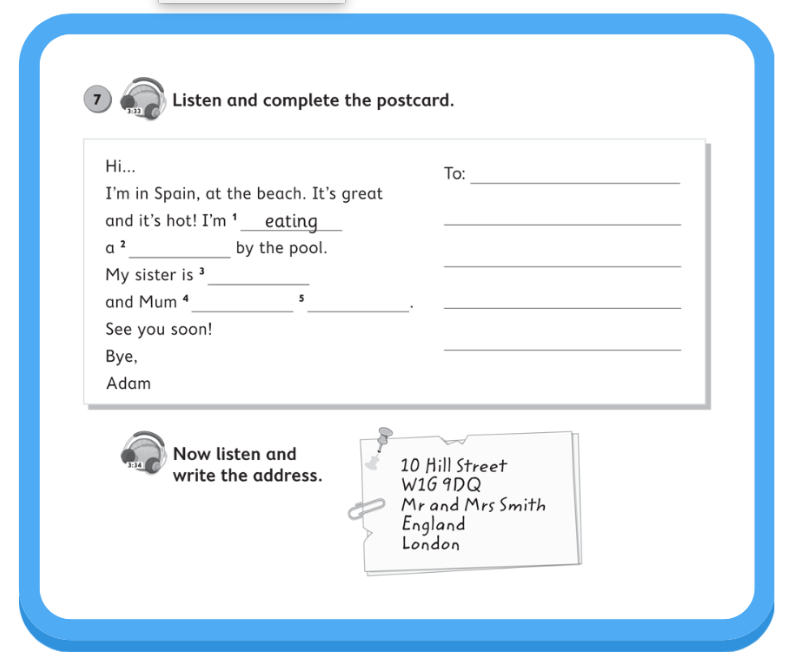 [Speaker Notes: Other possibilities –1.  let your pupils read the postcard and try to guess the missing words or sentences, then play and check
2. Do the listening first, ask pupils to make the picture and then they can have a look at the text and complete it and check]
FIND SOMEONE WHO…
CAN YOU SKI
TOM
[Speaker Notes: When you want to do this activity for the first time, This is a more controlled practice, it is good to put pupils to groups, you can put stronger and weaker pupils together to prepare the questions and only after that they will move around the classroom and ask their schoolmates. The next time, or when your pupils get used to this type of an activity, you can give them a more simple worksheet with the list of things they are supposed to find out,]
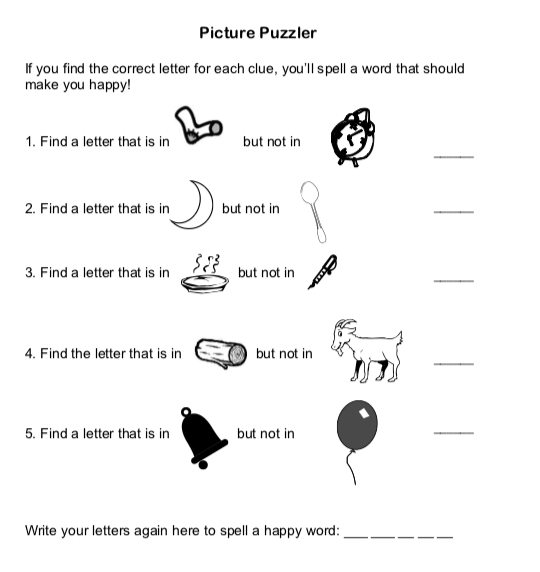 LOGIC  SMART
S
CLOCK
SOCK
M
MOON
SPOON
I
PEN
PIE
L
LOG
GOAT
E
BELL
BALLOON
Try to make your own riddle like the one above for the words cat, dog, sun, fish
[Speaker Notes: Sock – clock, moon – spoon, pie – pen, log – goat, bell - baloon]
REFERENCES
http://hative.com/life-cycle-projects-for-kids/
https://eltexperiences.com
https://www.lauracandler.com
https://www.teachingenglish.org.uk
https://www.eslkidstuff.com/flashcardgamescontent.htm
https://www.spelling-words-well.com
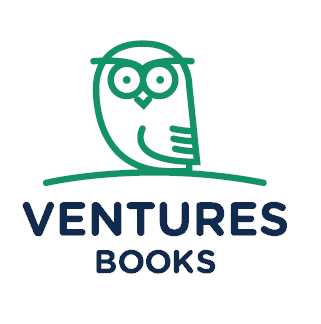 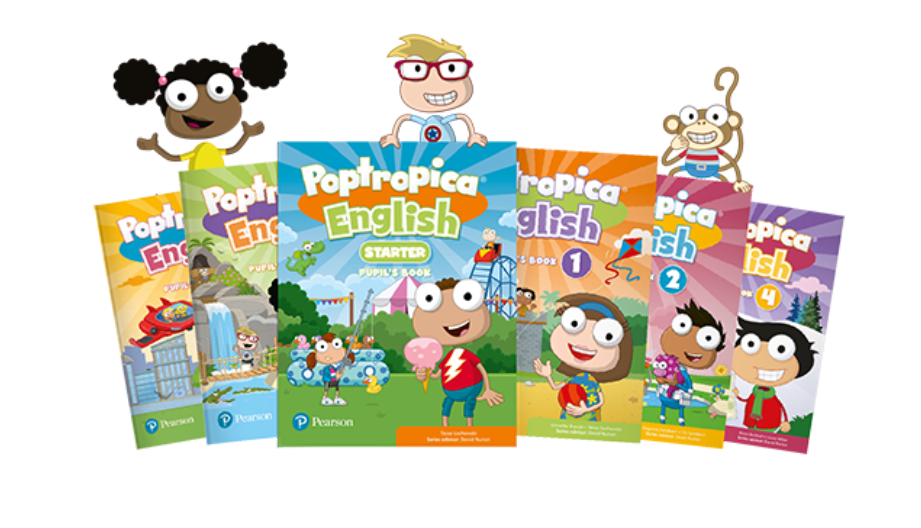 Tel. +420 725 578 551
zuzana.pohlova@venturesbooks.com
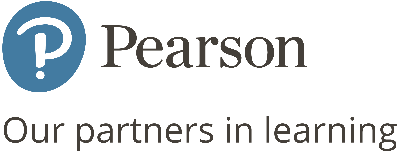 Pearson EduTour
Sobota 19.10.
Kongresové centrum Masarykovy koleje v Praze
Mezinárodní lektoři
www.venturesbooks.cz
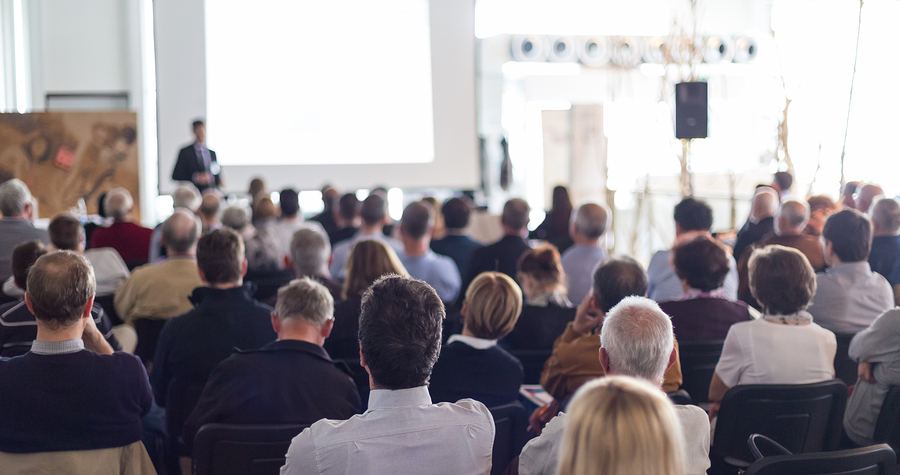